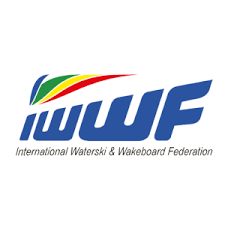 Organising a Competition
Prague 2025
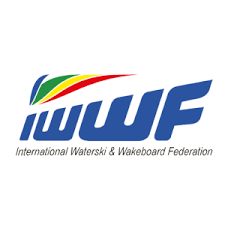 Info
Guidelines and requirements for organizing  competitions
Ranking list homologated competitions vs Normal homologated competitions 
Specific requirements for Normal homologated competitions
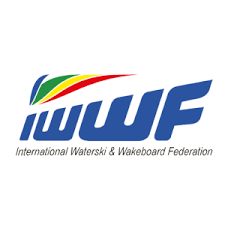 HOMOLOGATION LEVEL DIFFERENCES
Level on skiers
Officials
Technical equipment
Jump measurement?
Trick timing?
Trick judging?
Gate video?
End course video?
Tolerances
Safety
Legge til en bunntekst
3
NORMAL HOMOLOGATION COMPETITION
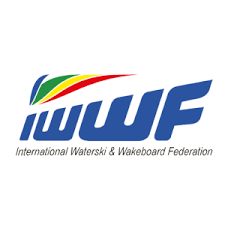 Ranking list results:
Slalom score?
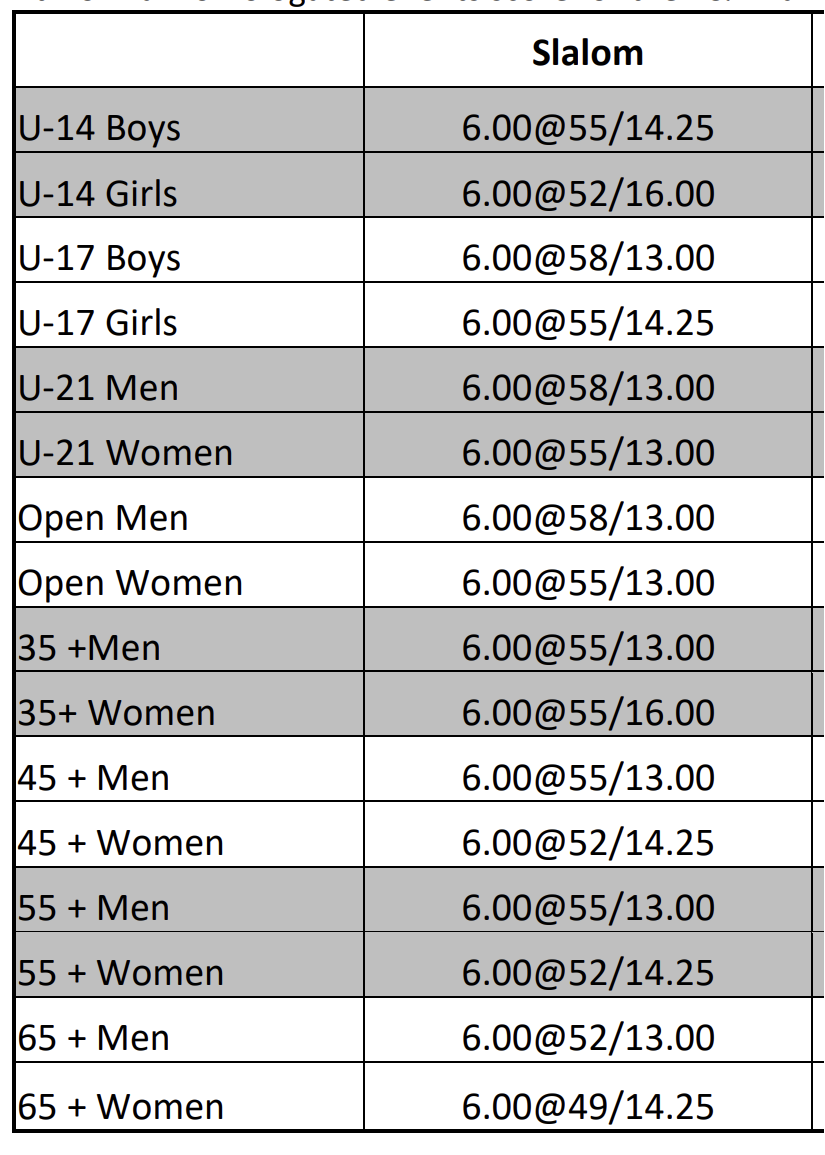 Legge til en bunntekst
5
NORMAL HOMOLOGATION COMPETITION
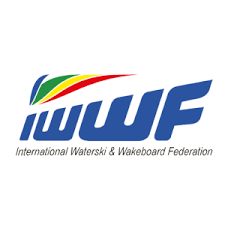 Ranking list results:
JUMP score?
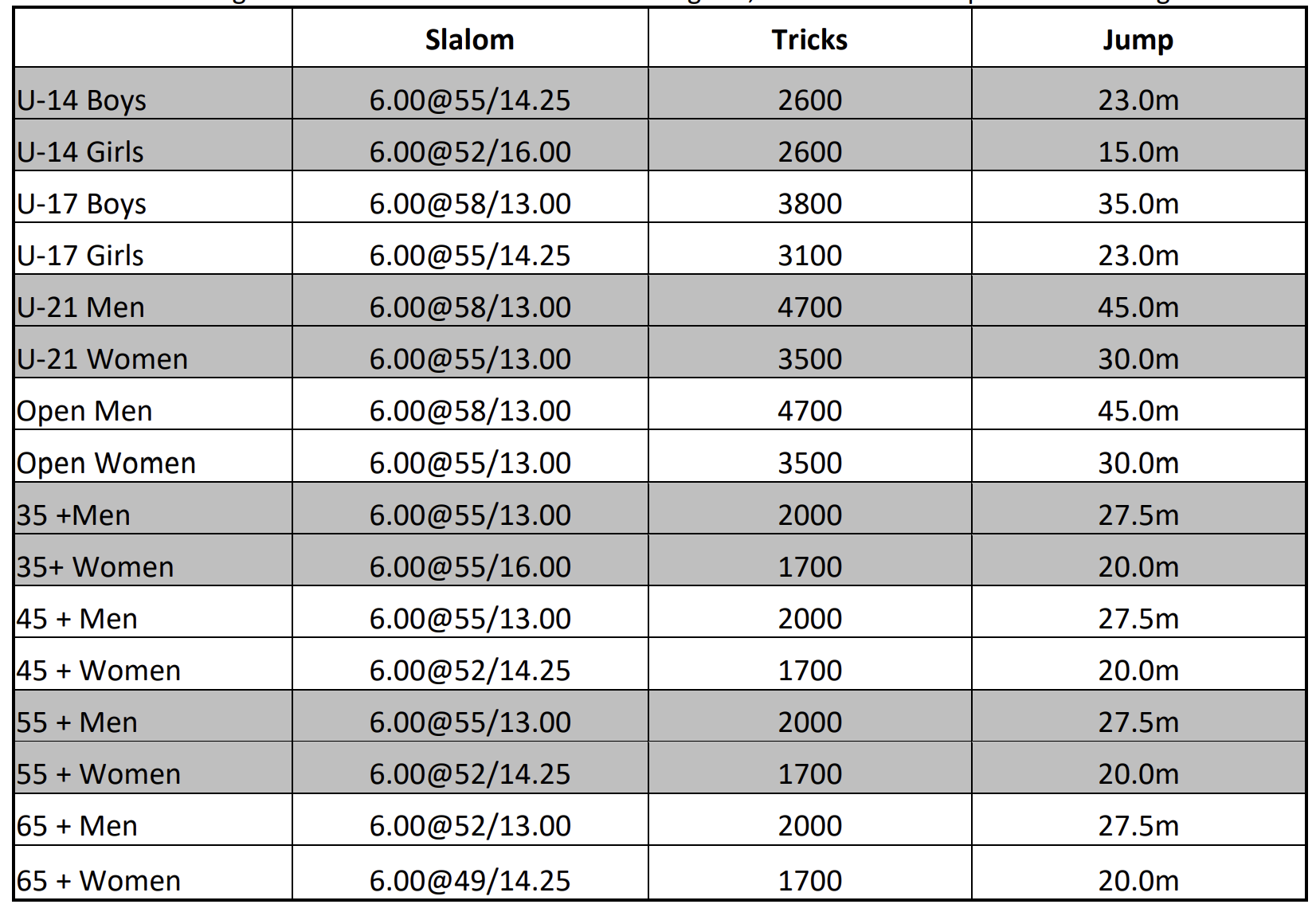 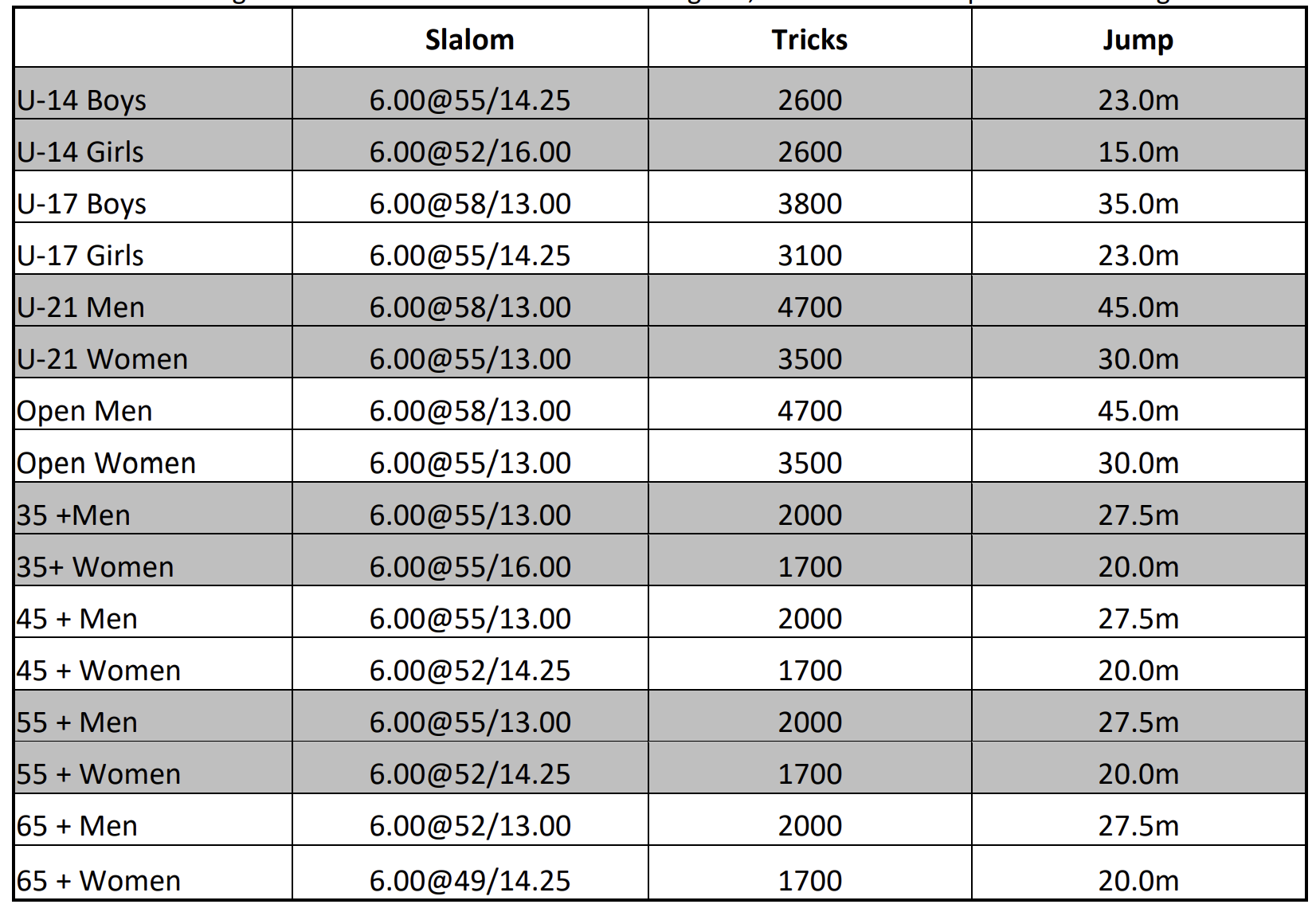 Legge til en bunntekst
6
NORMAL HOMOLOGATION COMPETITION
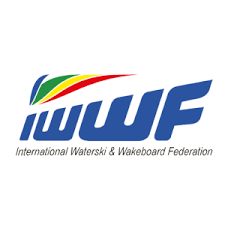 Ranking list results:
TRICK score?
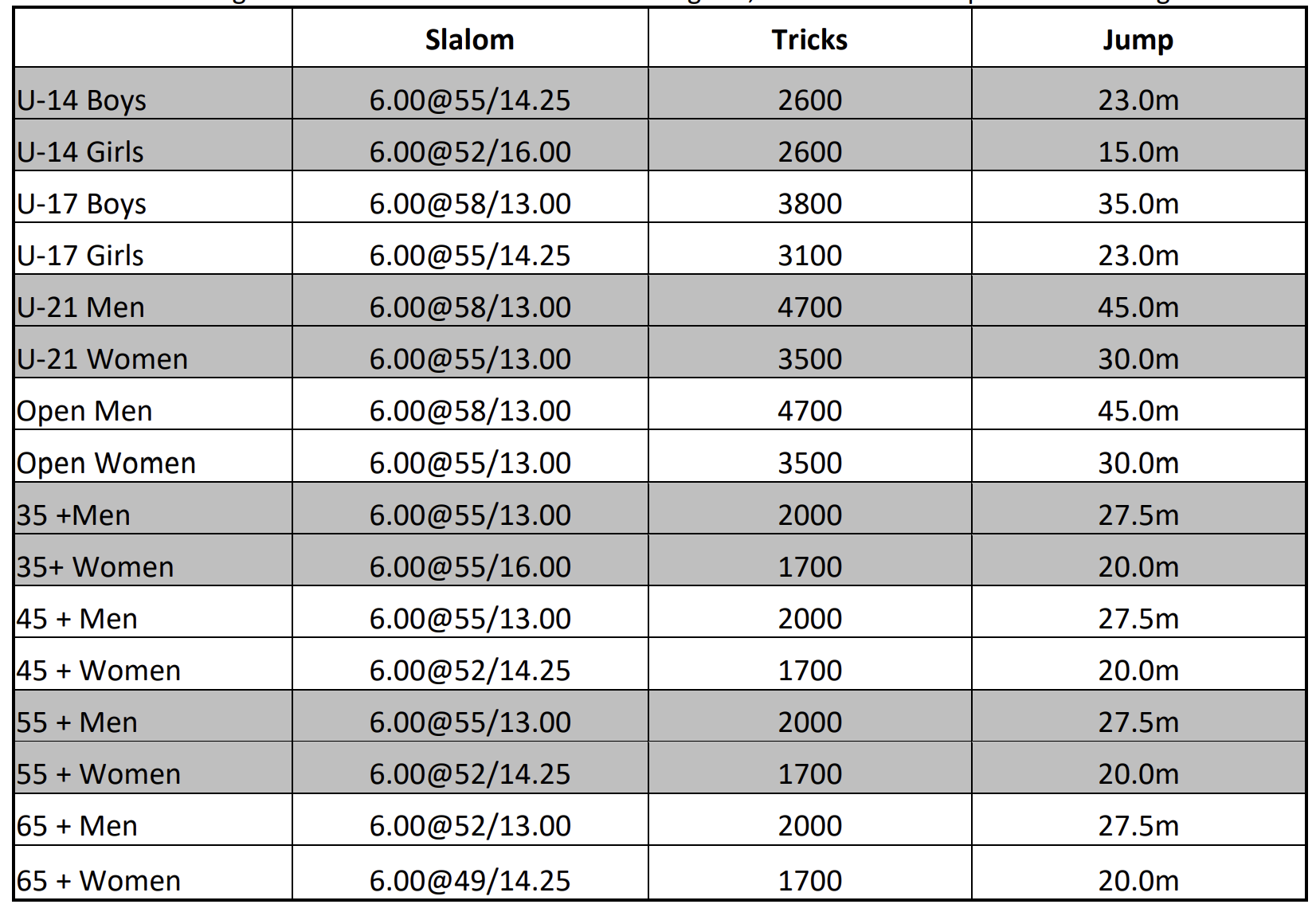 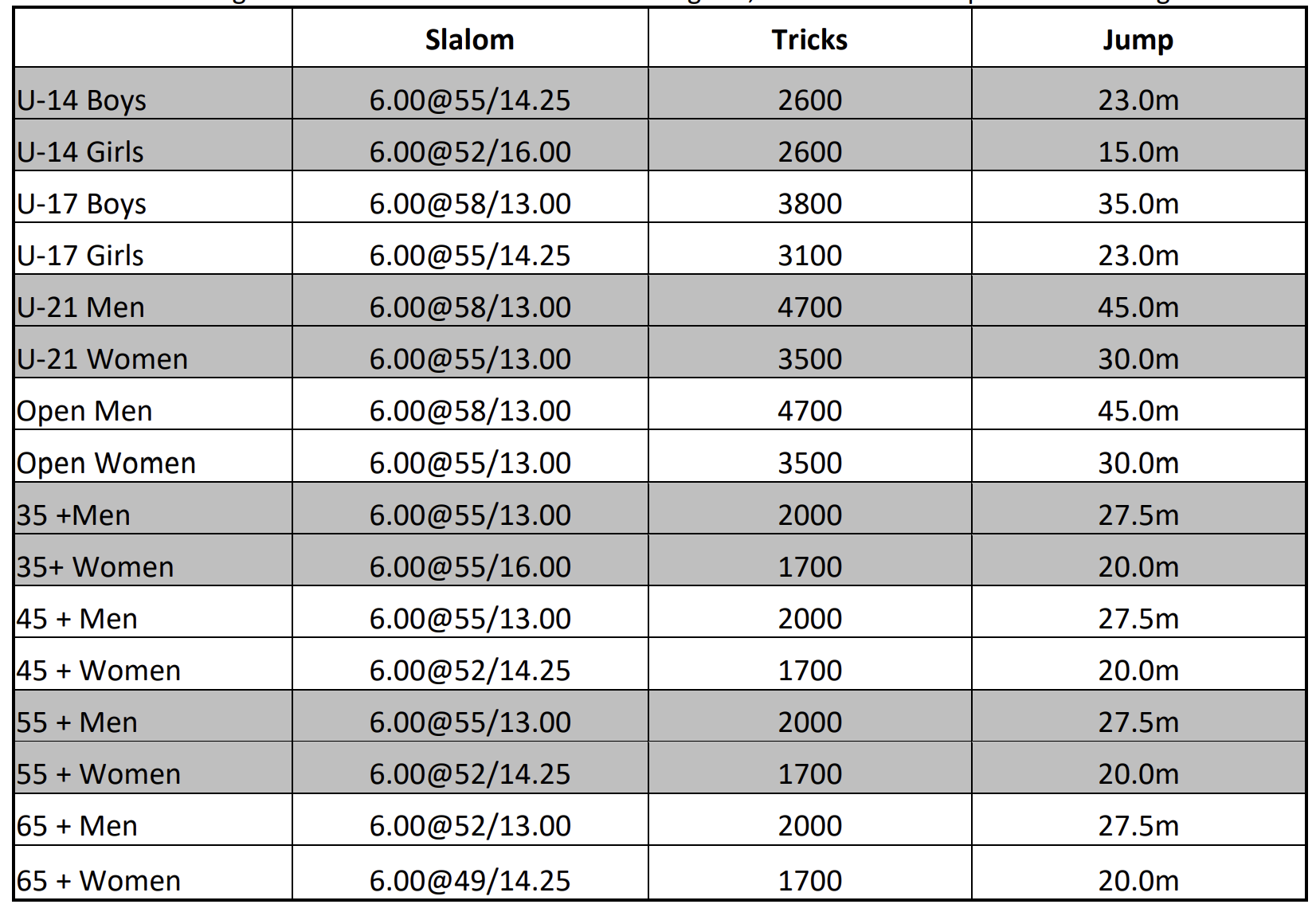 Legge til en bunntekst
7
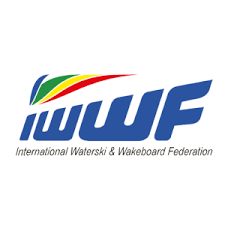 RANKING vs NORMAL SLALOM
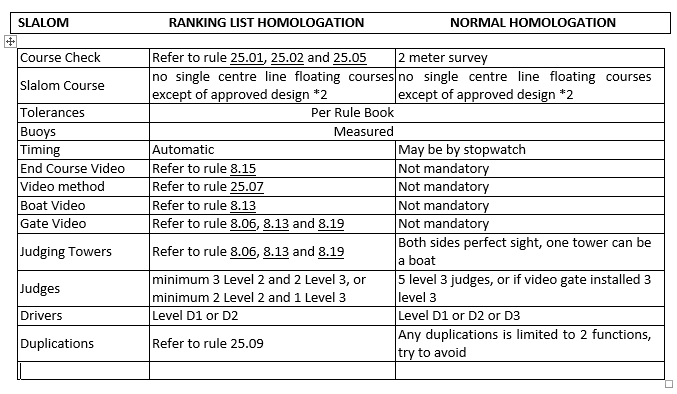 Legge til en bunntekst
8
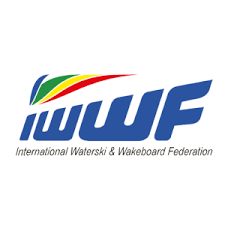 RANKING vs NORMAL TRICKS
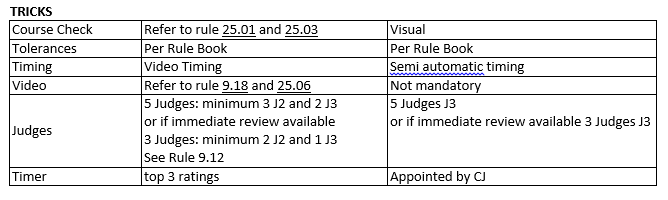 Legge til en bunntekst
9
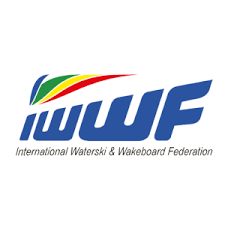 RANKING vs NORMAL JUMP
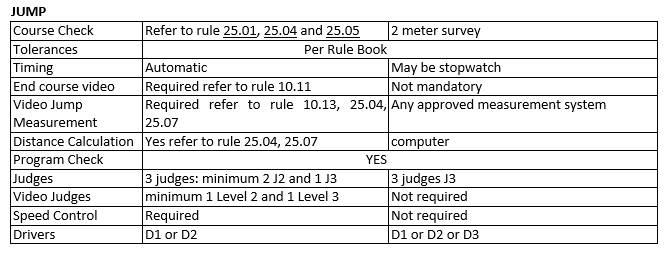 Legge til en bunntekst
10
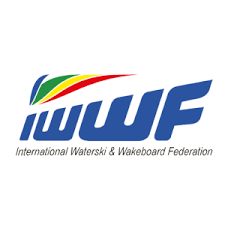 HOMOLOGATION LEVEL DIFFERENCES
All tolerances are easier to achieve in Normal homologation surveys.
Example: Length from center axes to skiers bouy.
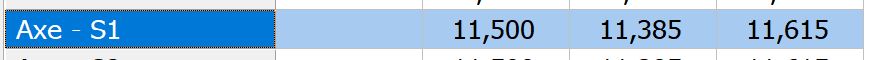 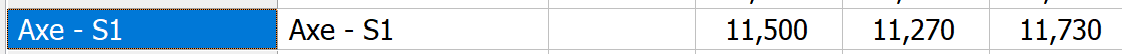 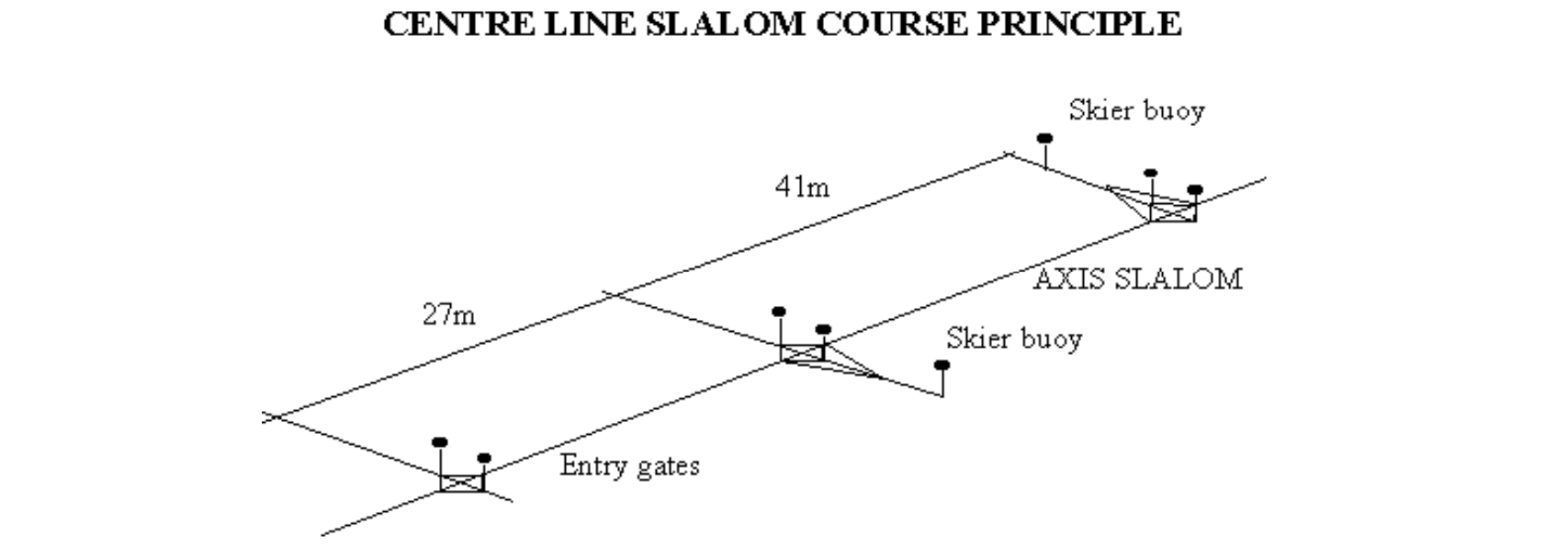 Legge til en bunntekst
11
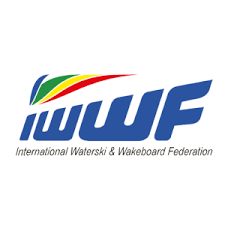 What skiers want
Skiers want to have their scores registered
To achieve this, they need to attend a minimum of 2 homologated competitions per year.
The level of homologation might limit the score for the highest ranked skiers but will not affect 70% of the skiers.
Legge til en bunntekst
12
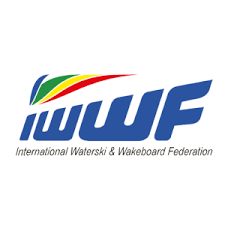 BENEFITS
Normal homologation will fulfil the needs of most of your skiers.
Easier to organize:
Can be registered 2 weeks before the event
Less officials
Less equipment
Lower overall cost
Lower homologation fee
Lower entry fee?
More skiers would appear in the Ranking list
Legge til en bunntekst
13
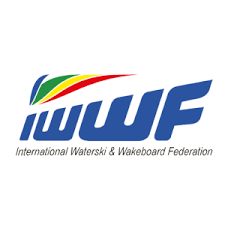 SAFETY
Safety should never change, no matter the level of competition.
This includes non homologated and/or registered competitions.
Legge til en bunntekst
14
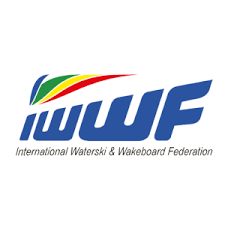 Questions???
Legge til en bunntekst
15